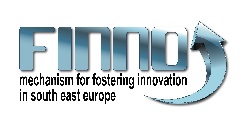 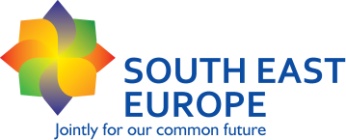 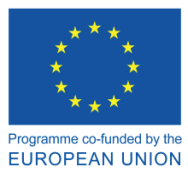 Projekt FINNO 

Mehanizem za spodbujanje inovativnosti v Jugovzhodni Evropi

Predstavitev rezultatov vprašalnika za merjenje stopnje tehnološke inovativnosti 


Ljubljana, avgust 2014
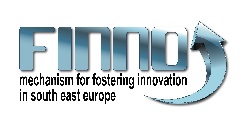 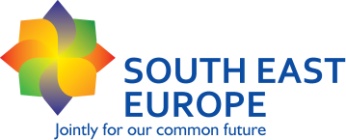 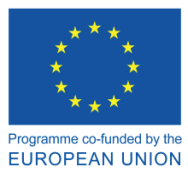 Poslanih anket: 141
Prejetih anket: 52 oziroma 53 (delno izpolnjena)
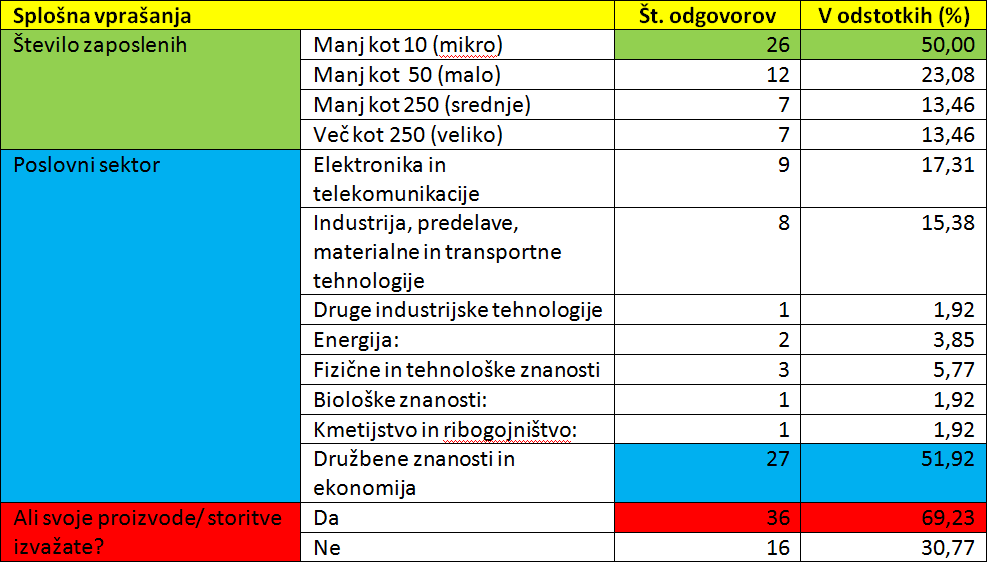 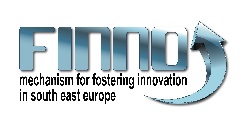 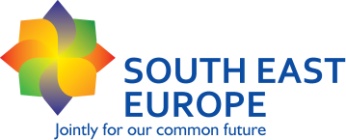 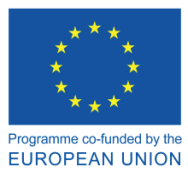 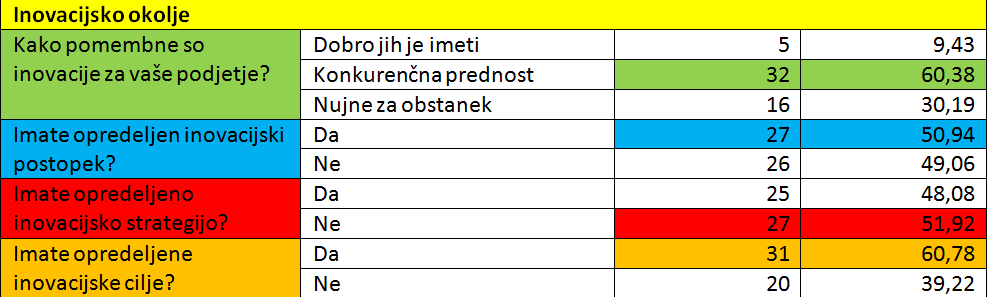 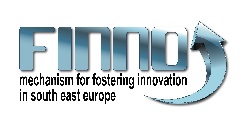 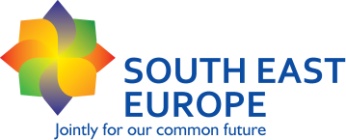 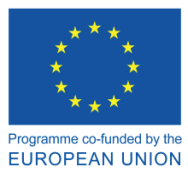 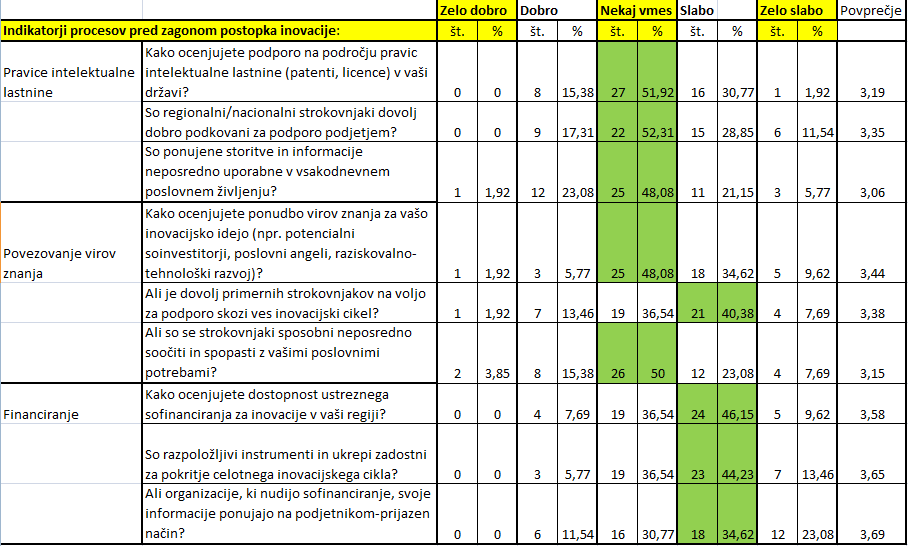 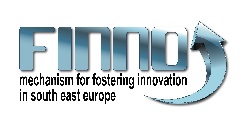 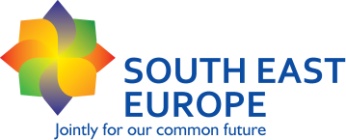 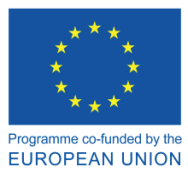 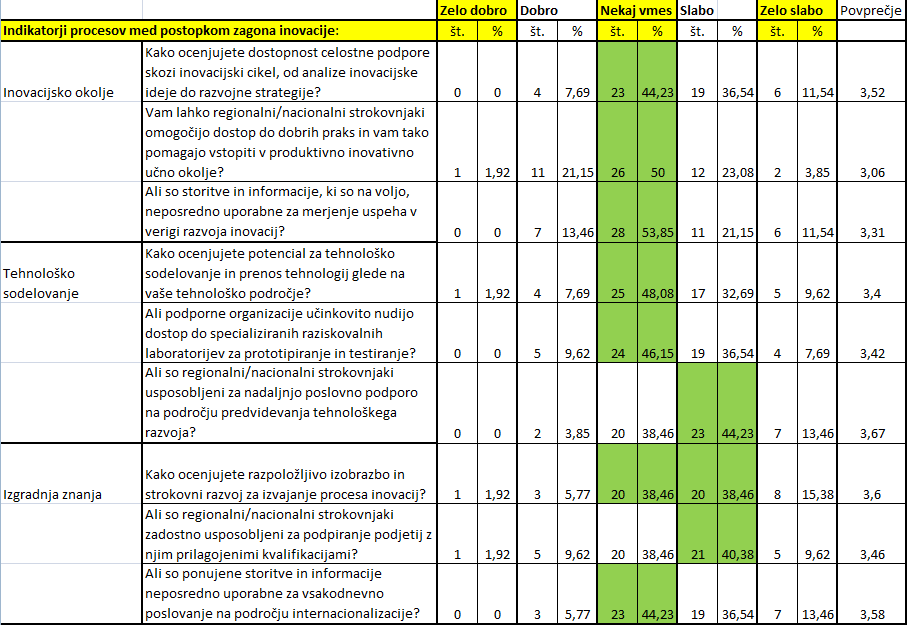 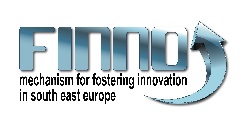 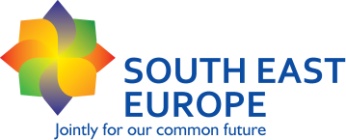 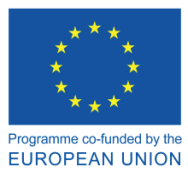 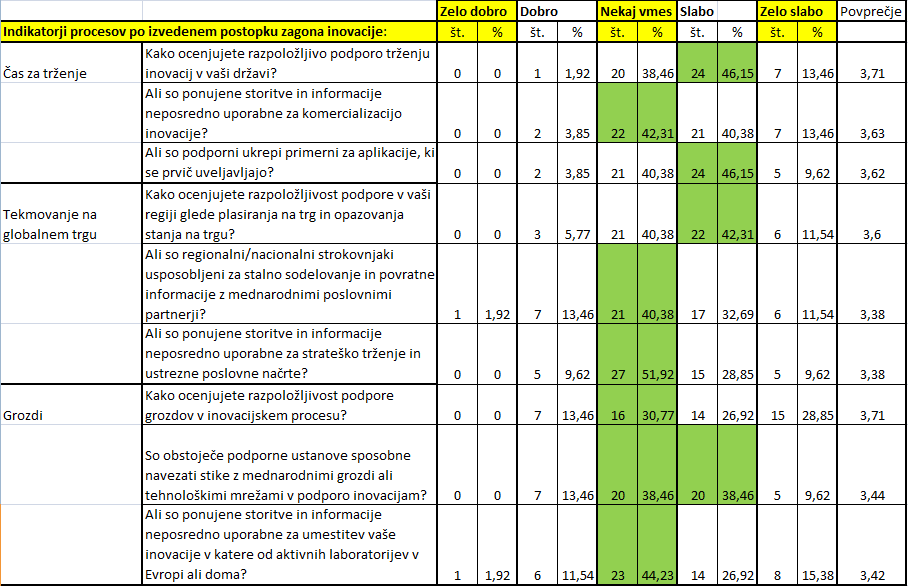